Thomson_atlascmsEventsAlt
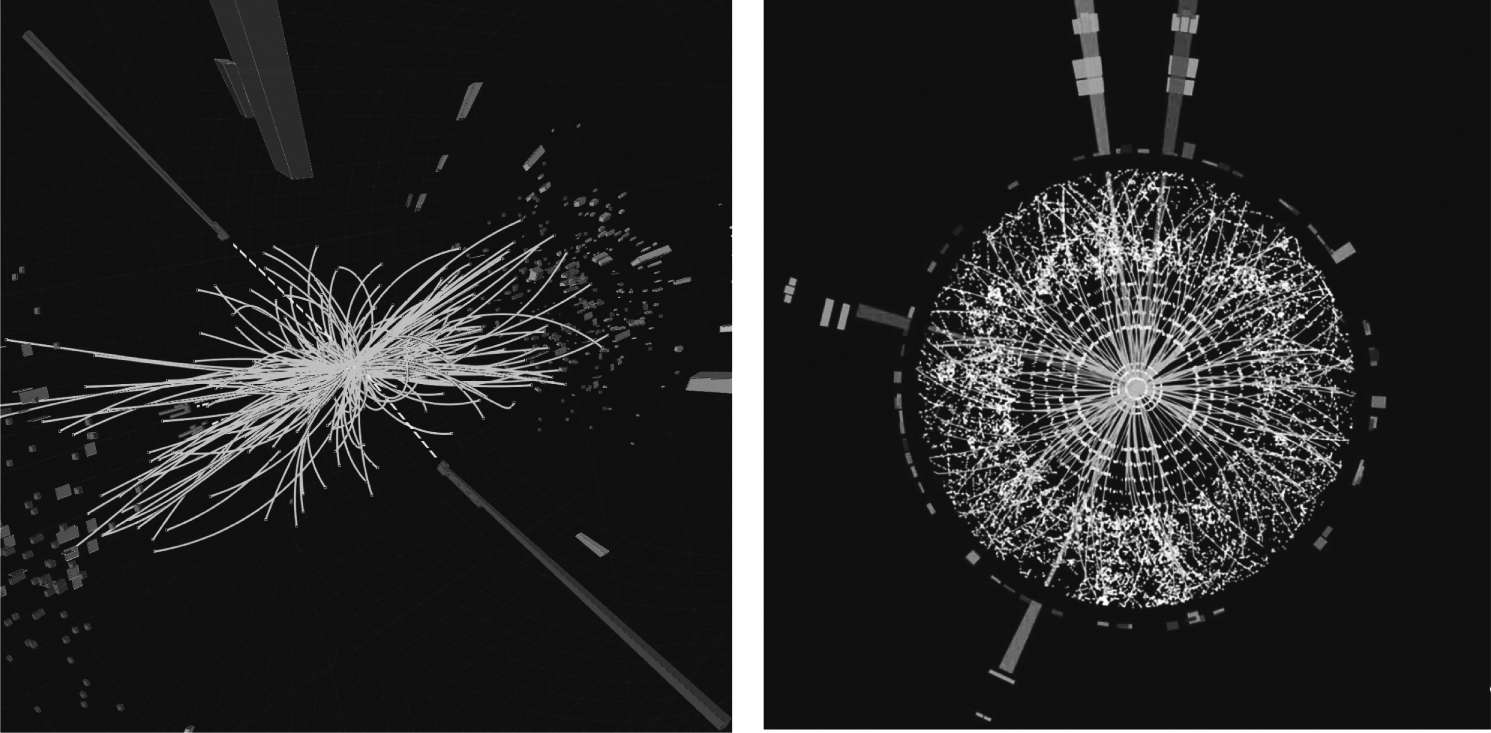 © Cambridge University Press 2013
Thomson_Fig-17-1-1
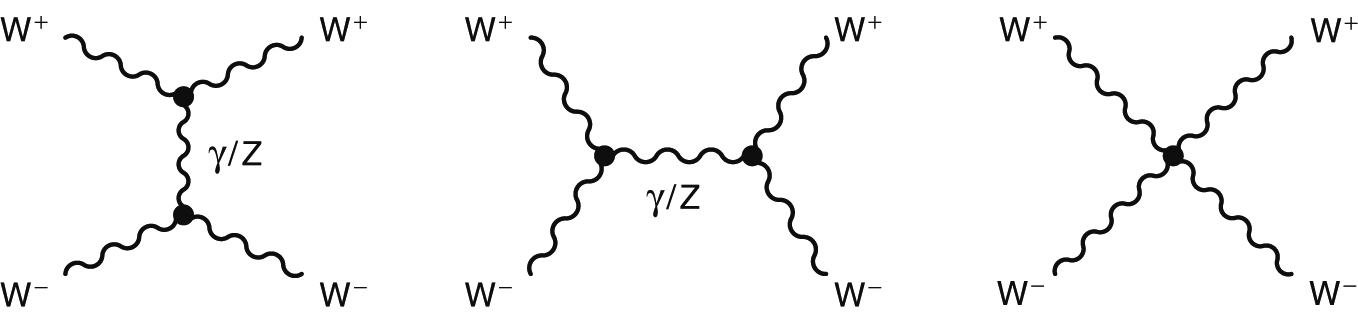 © Cambridge University Press 2013
Thomson_Fig-17-1-2
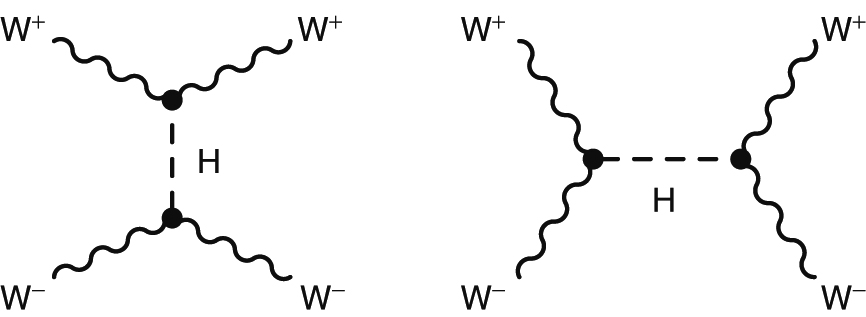 © Cambridge University Press 2013
Thomson_Fig-17-5-1
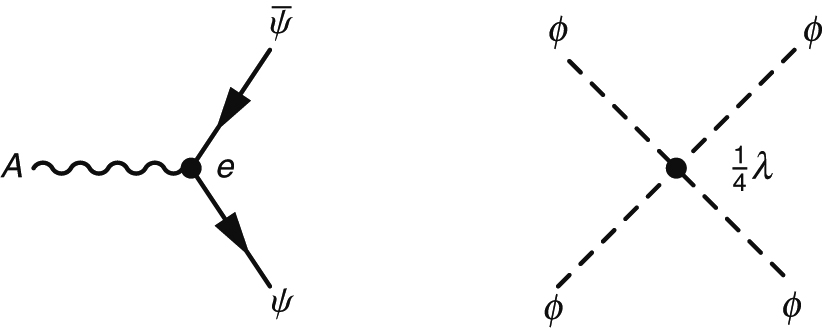 © Cambridge University Press 2013
Thomson_Fig-17-5-3
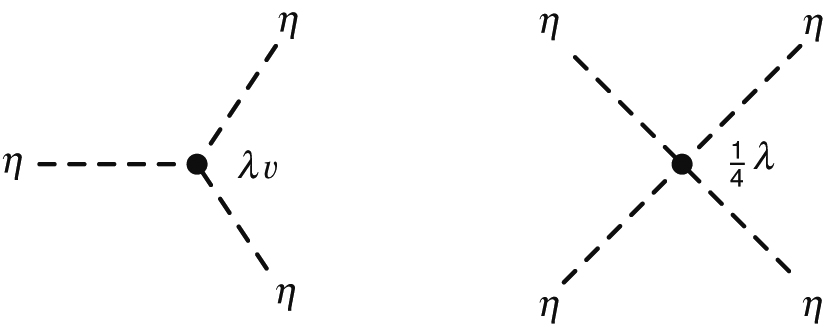 © Cambridge University Press 2013
Thomson_Fig-17-5-5
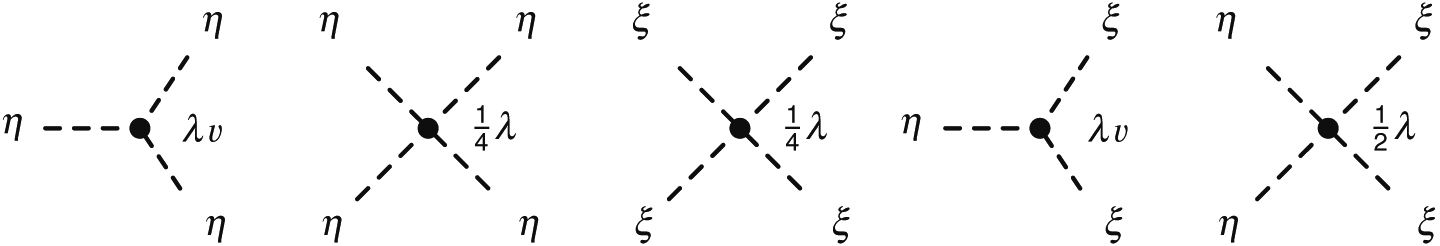 © Cambridge University Press 2013
Thomson_Fig-17-5-7
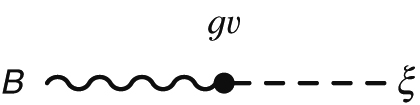 © Cambridge University Press 2013
Thomson_Fig-17-5-8
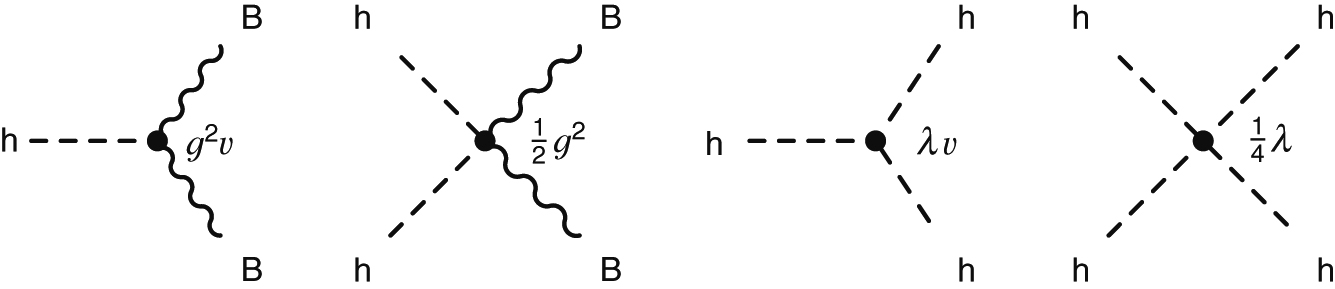 © Cambridge University Press 2013
Thomson_Fig-17-5-9
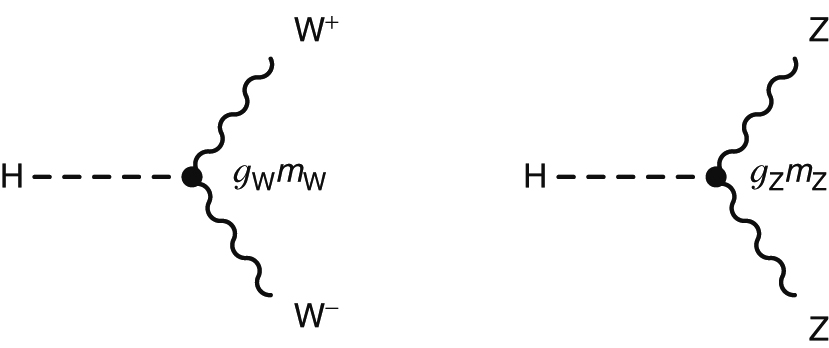 © Cambridge University Press 2013
Thomson_Fig-17-5-10
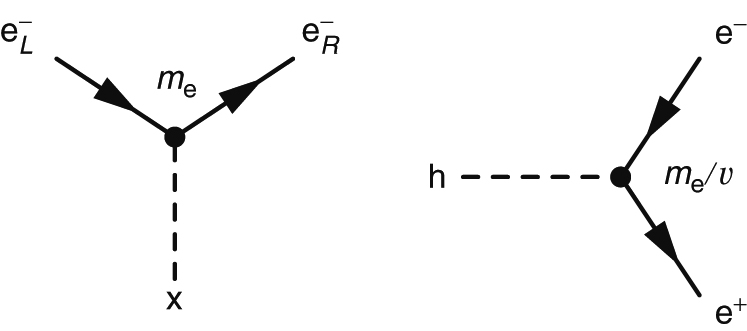 © Cambridge University Press 2013
Thomson_Fig-17-6-1
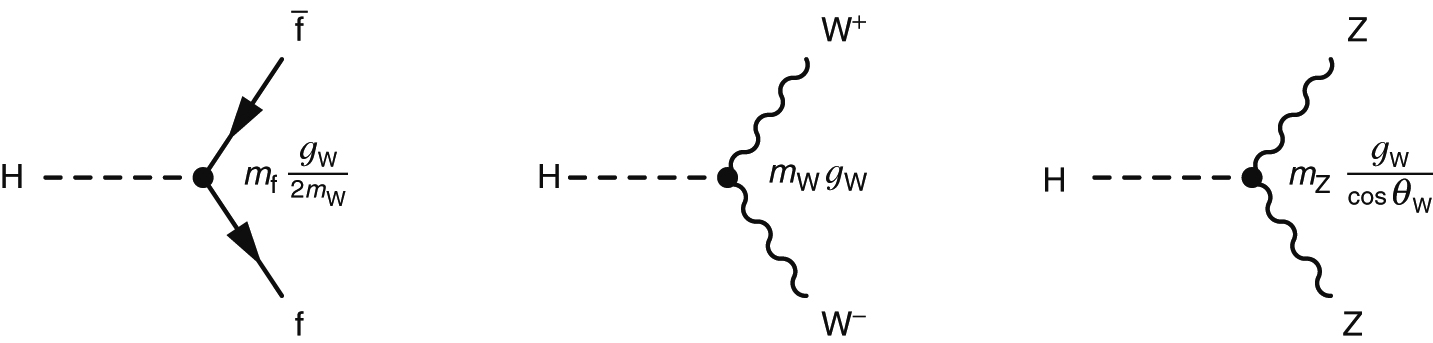 © Cambridge University Press 2013
Thomson_Fig-17-6-3
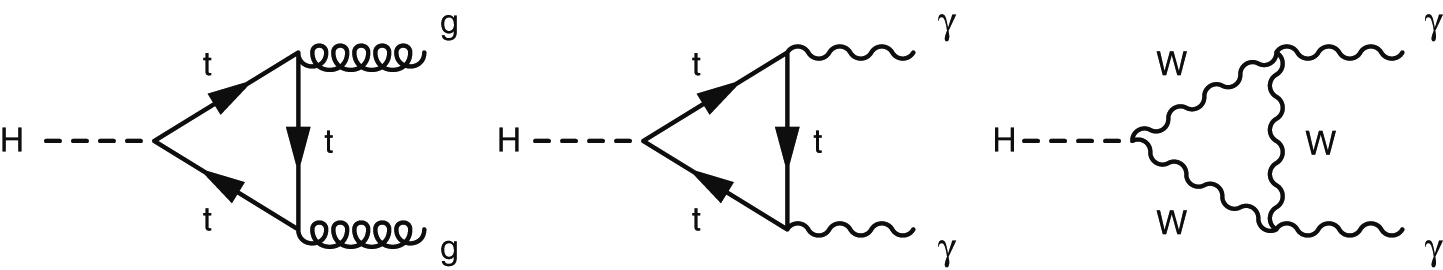 © Cambridge University Press 2013
Thomson_Fig-17-7-1
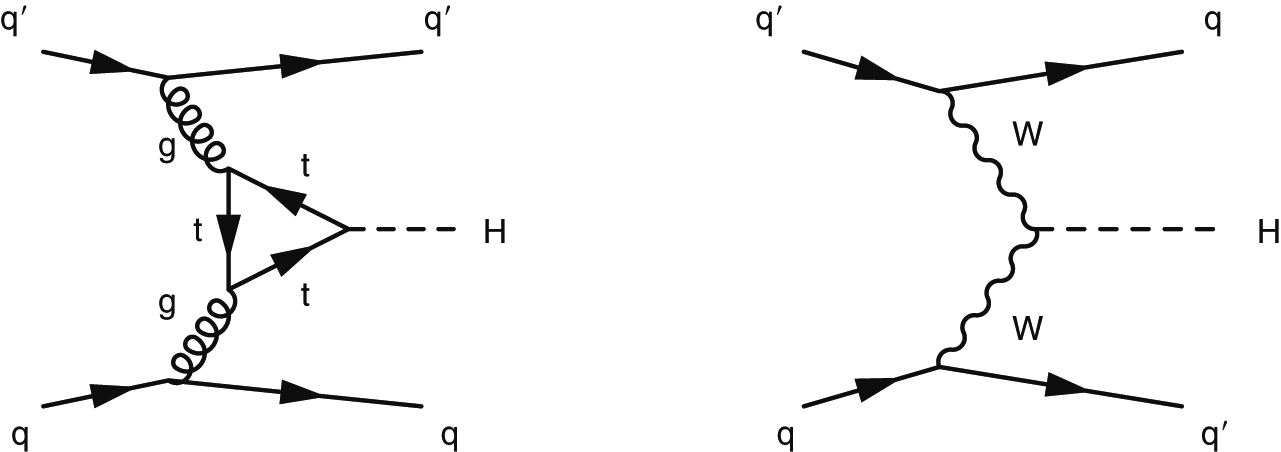 © Cambridge University Press 2013
Thomson_Fig-17-8-1
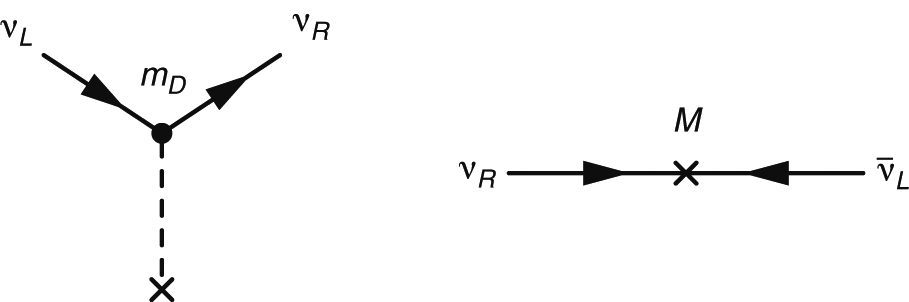 © Cambridge University Press 2013
Thomson_hbb
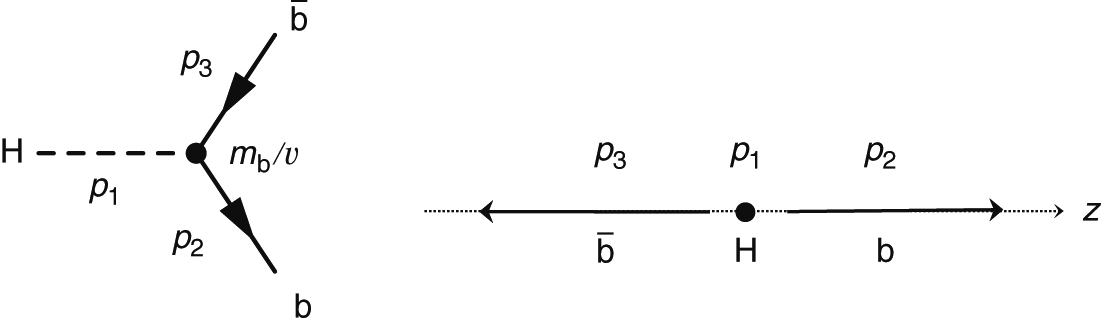 © Cambridge University Press 2013
Thomson_higgsv
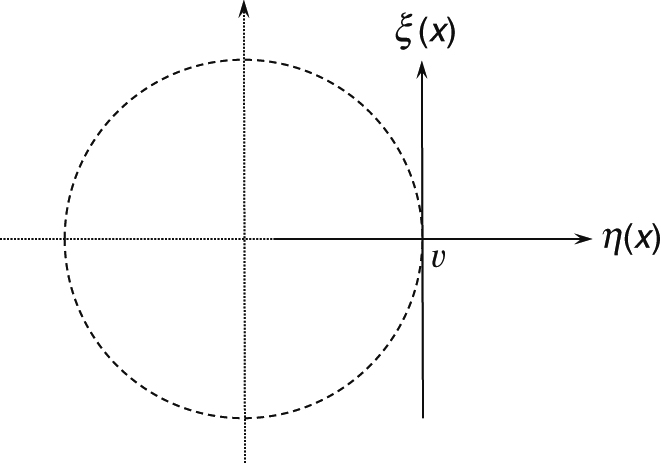 © Cambridge University Press 2013
Thomson_String
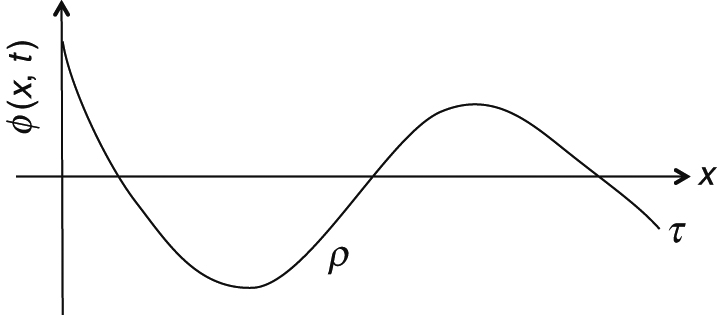 © Cambridge University Press 2013
Thomson_tlascmsResultsAlt
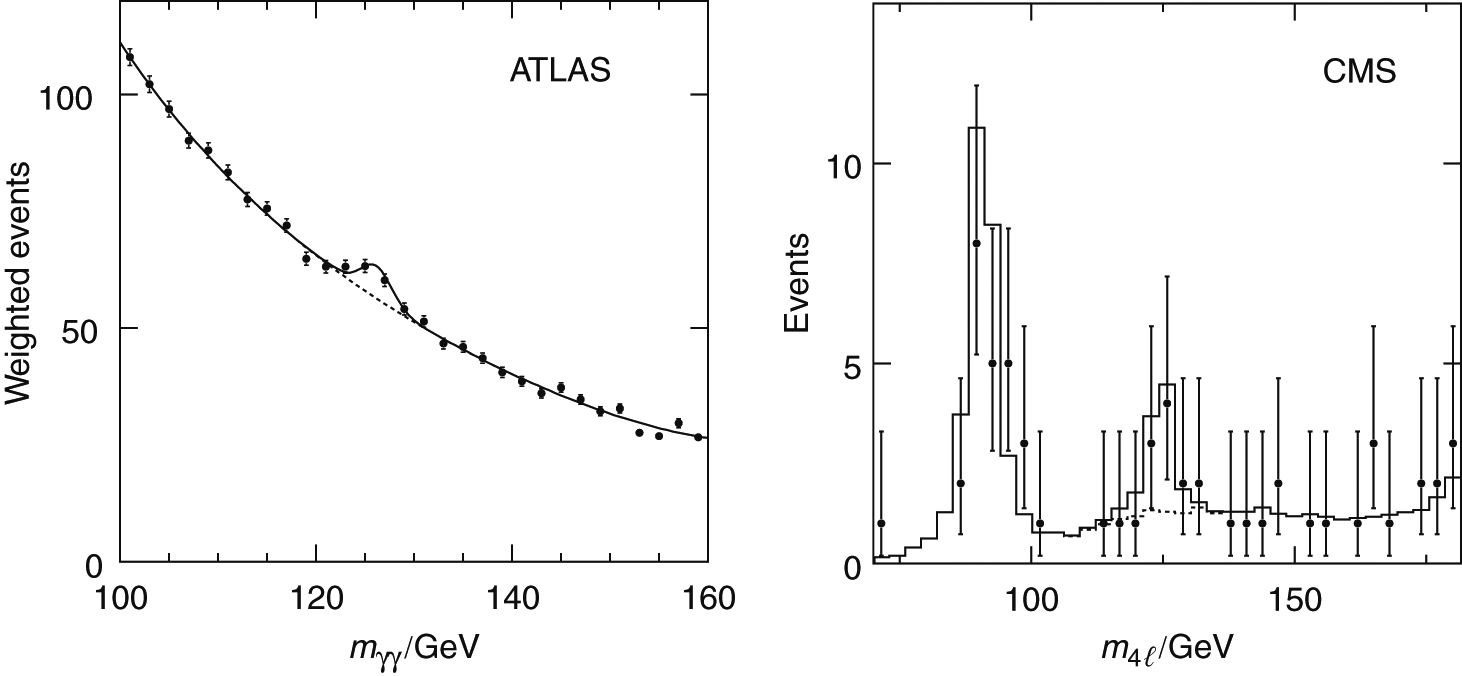 © Cambridge University Press 2013
Thomson_vHiggs1D
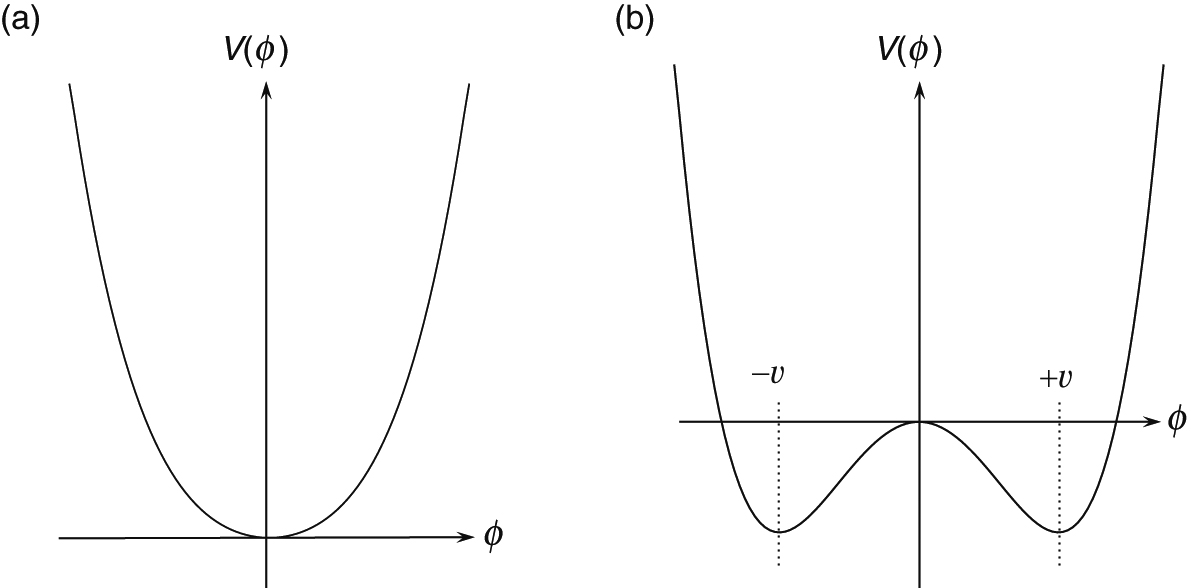 © Cambridge University Press 2013
Thomson_vHiggs2D
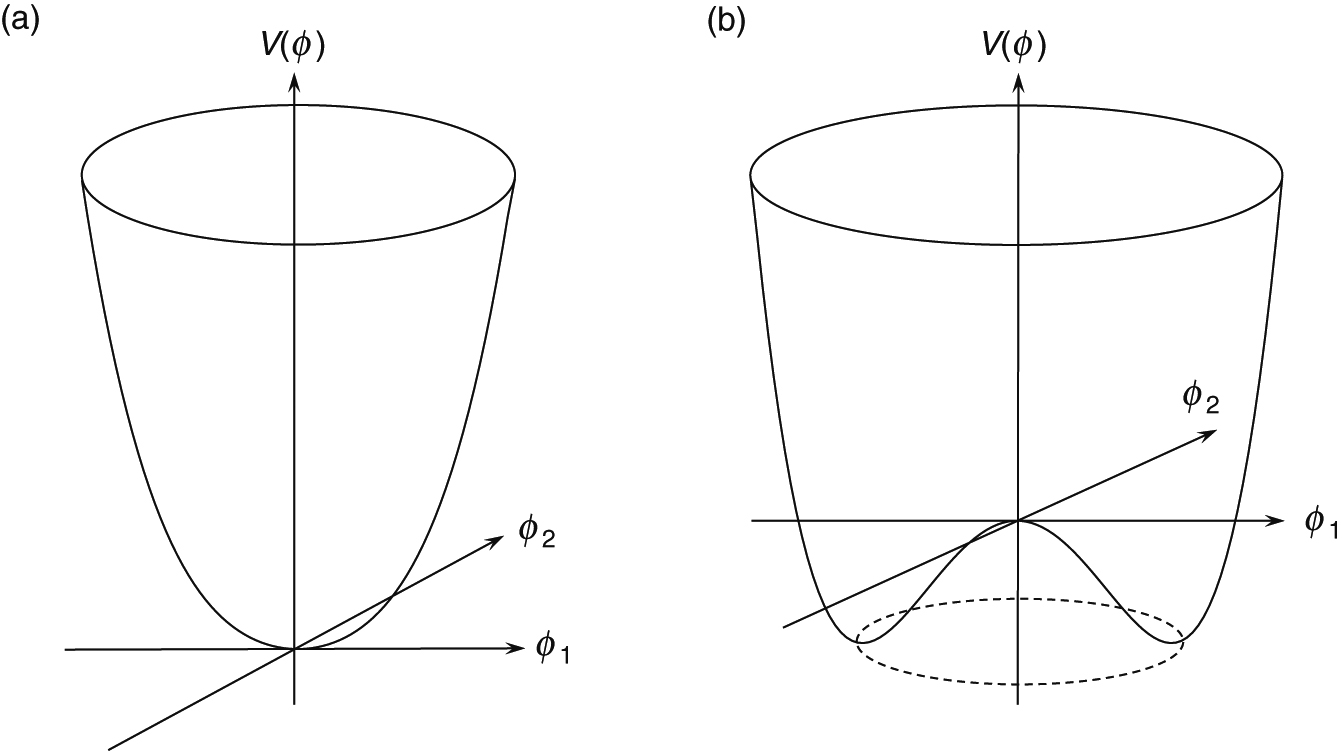 © Cambridge University Press 2013